PYTHON DEĞİŞKENLER
NARGÜL ŞAHİN
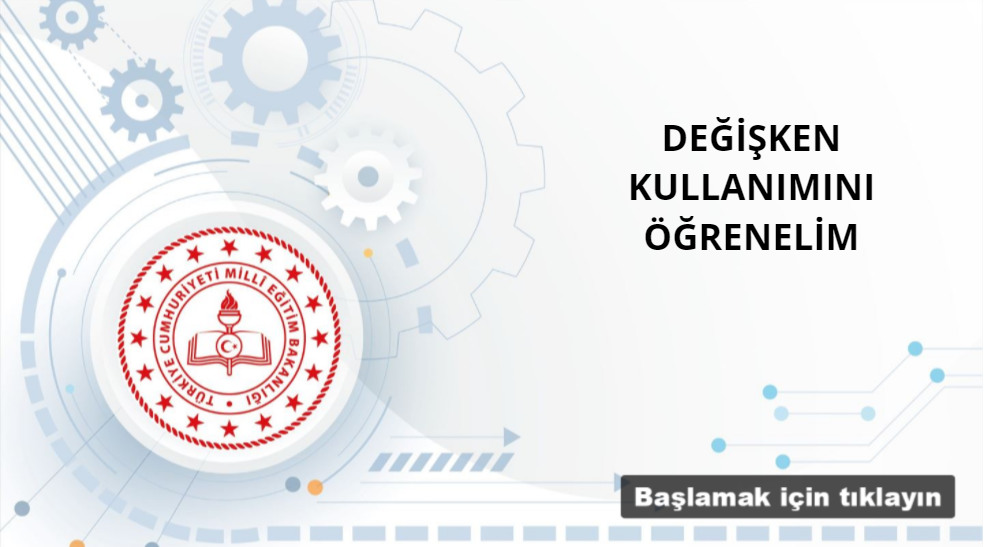 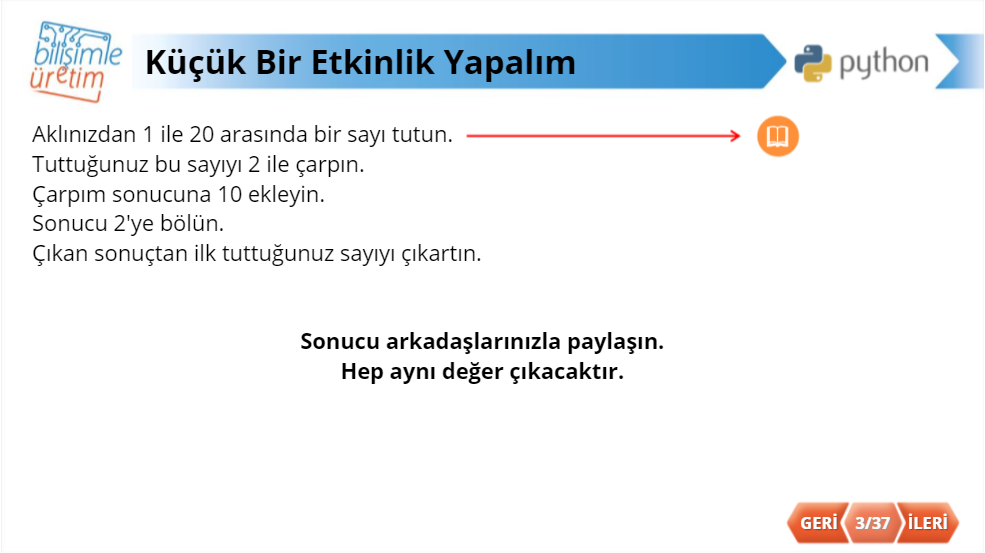 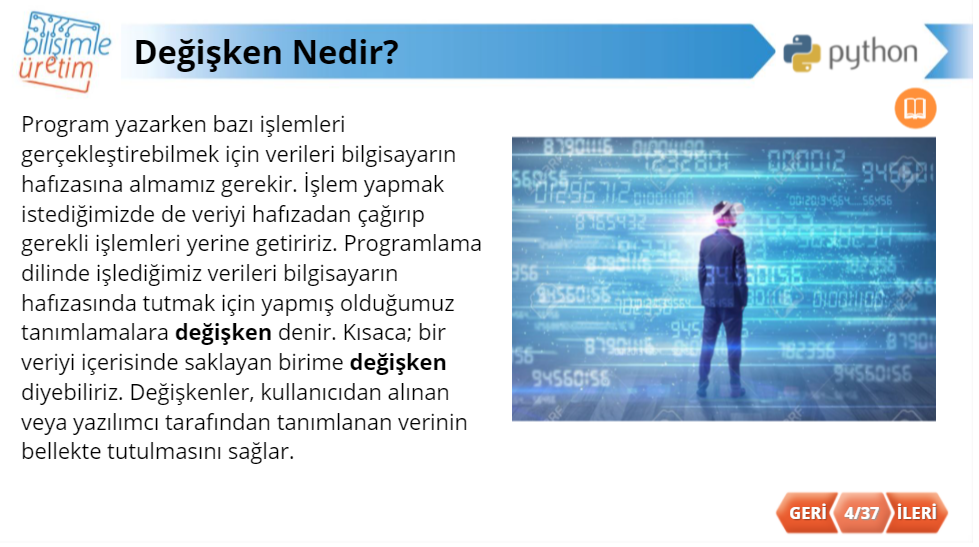 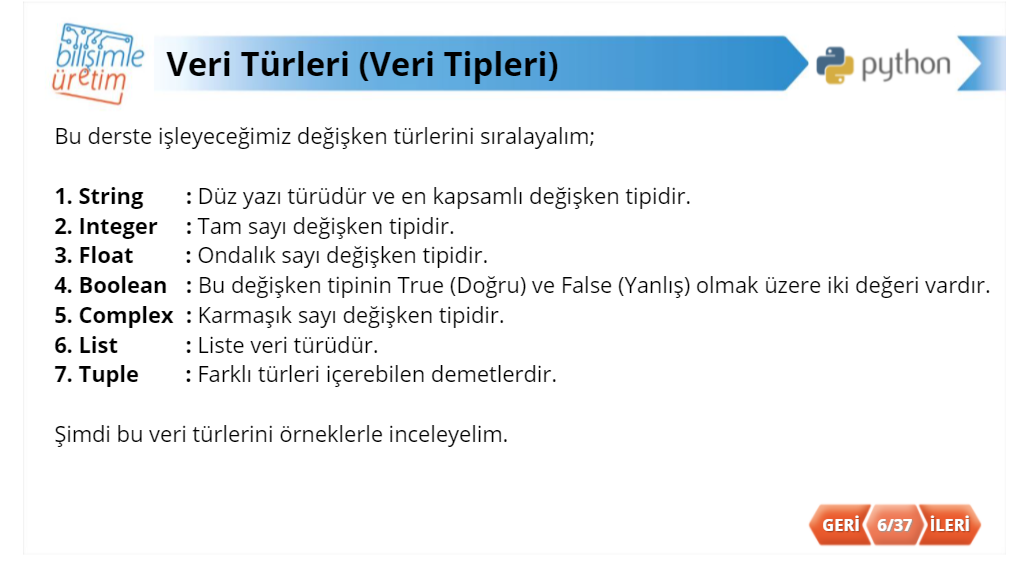 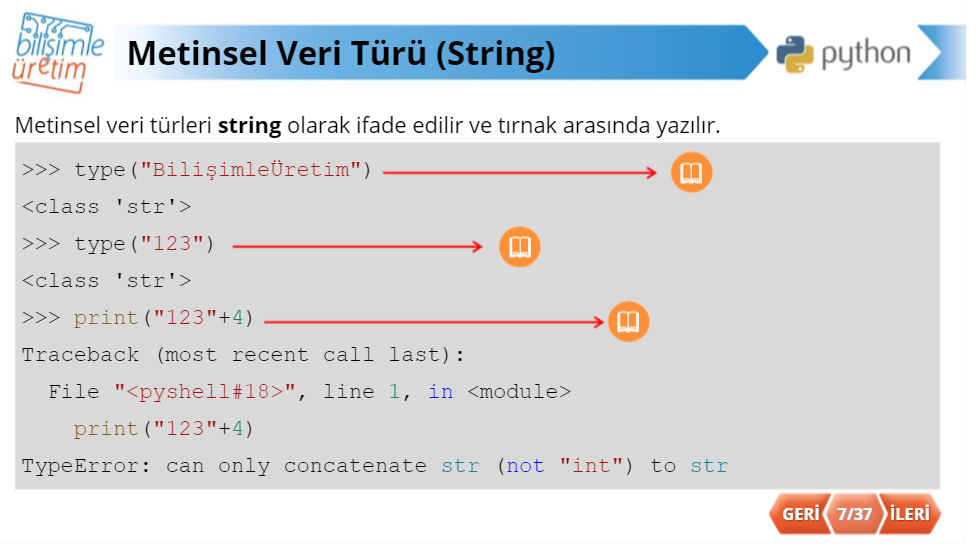 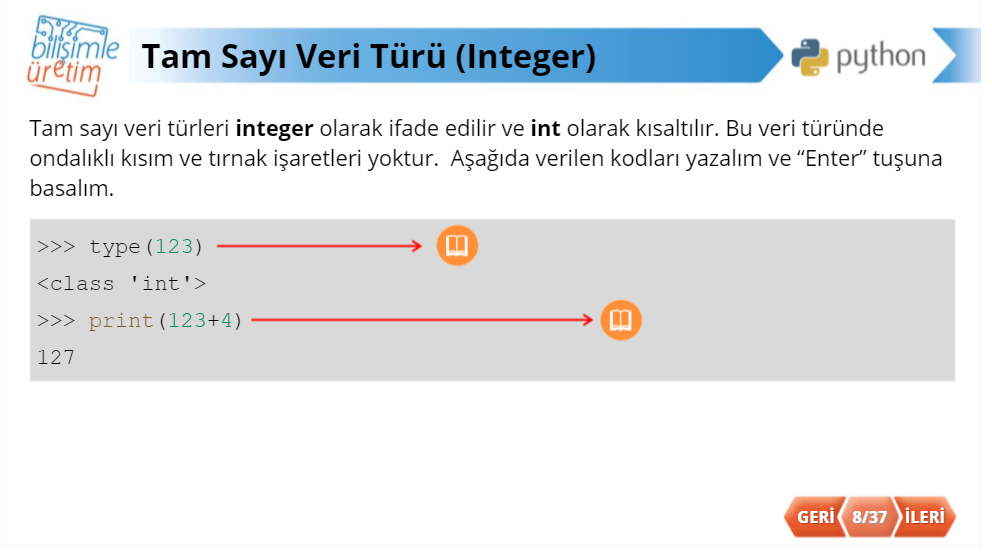 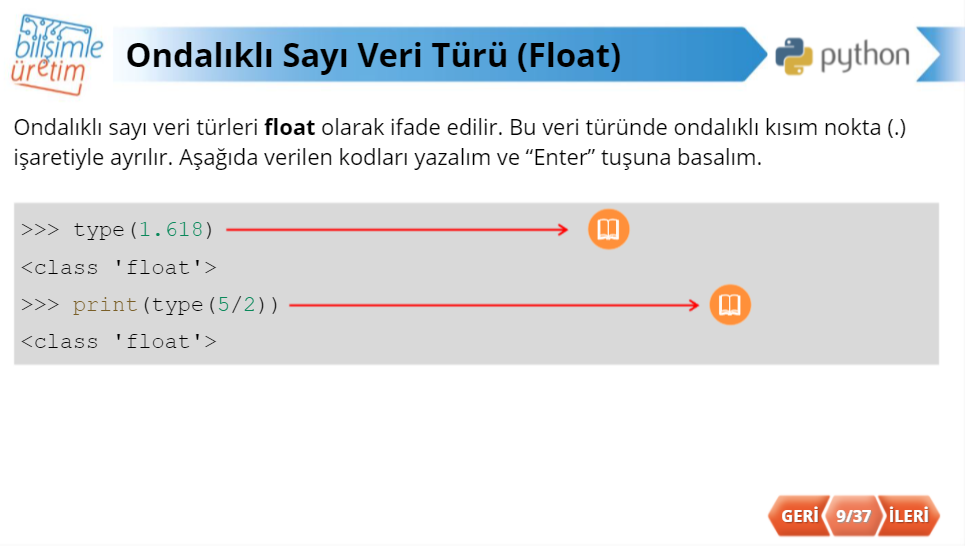 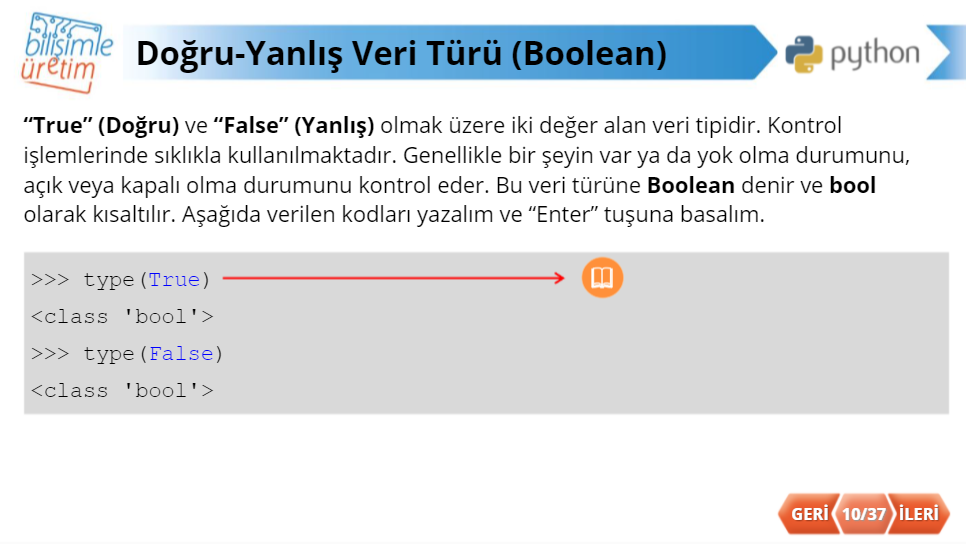 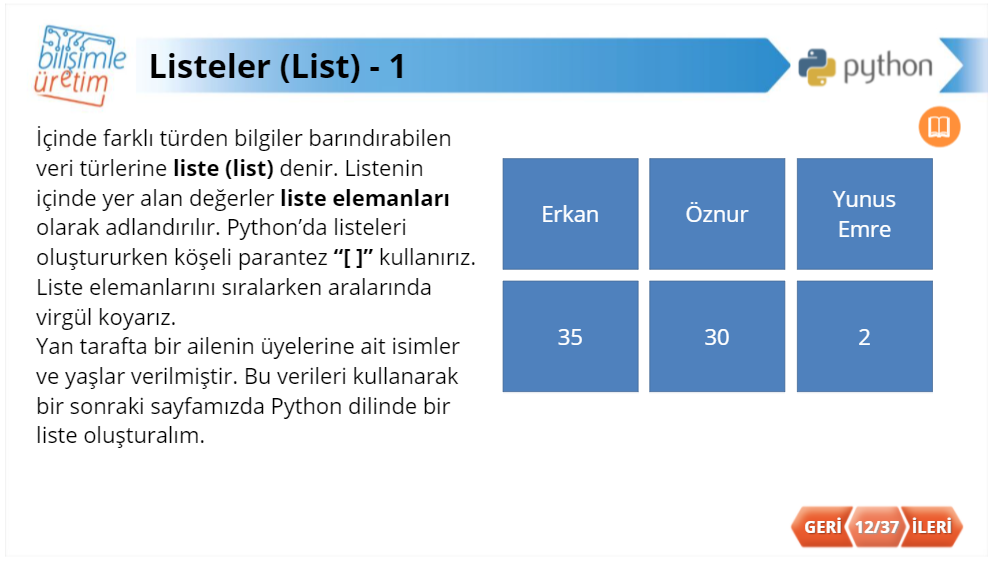 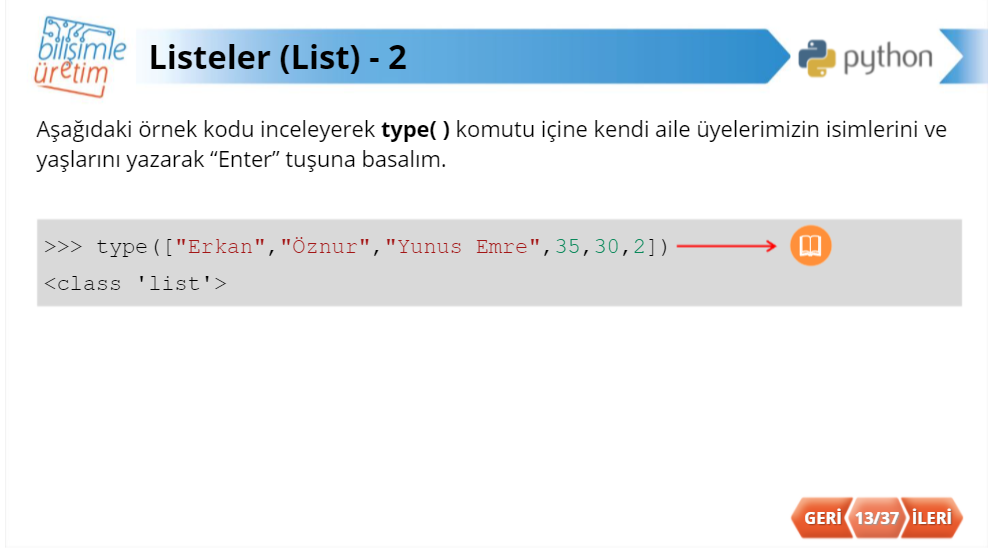 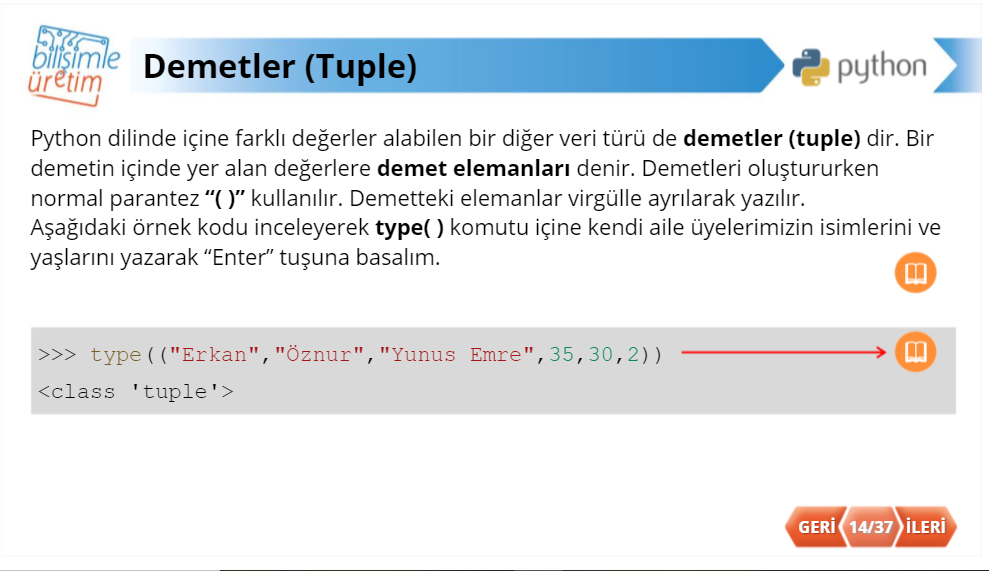 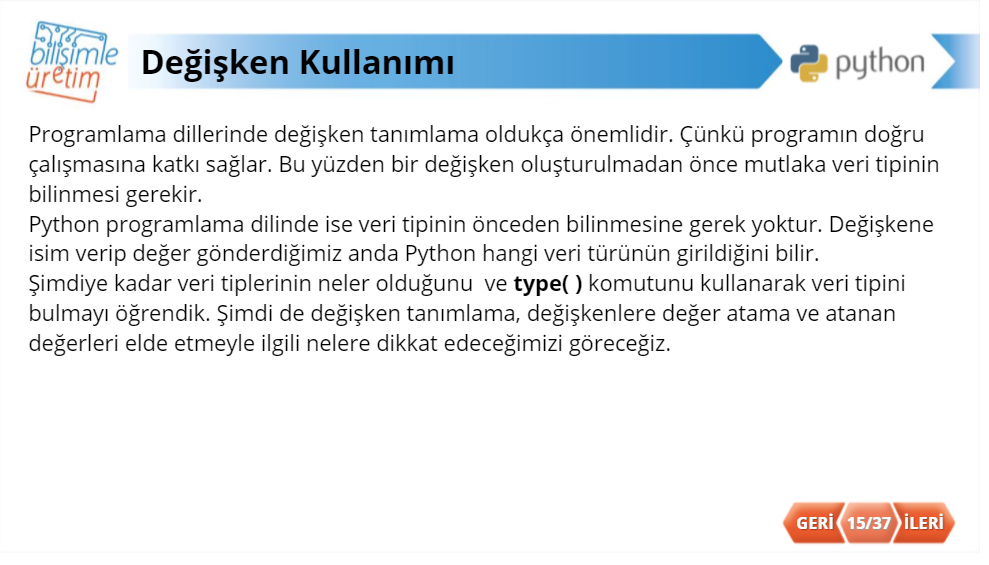 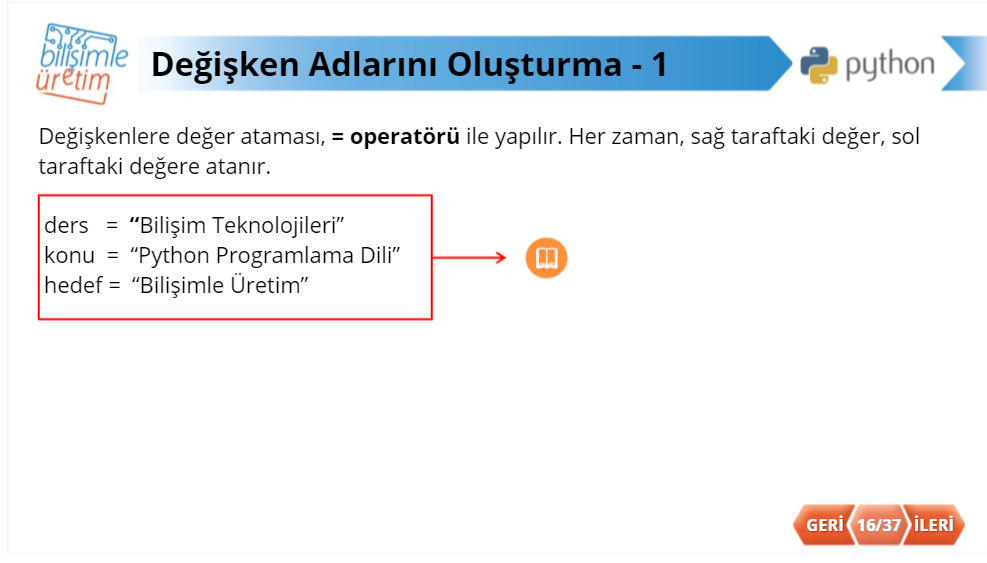 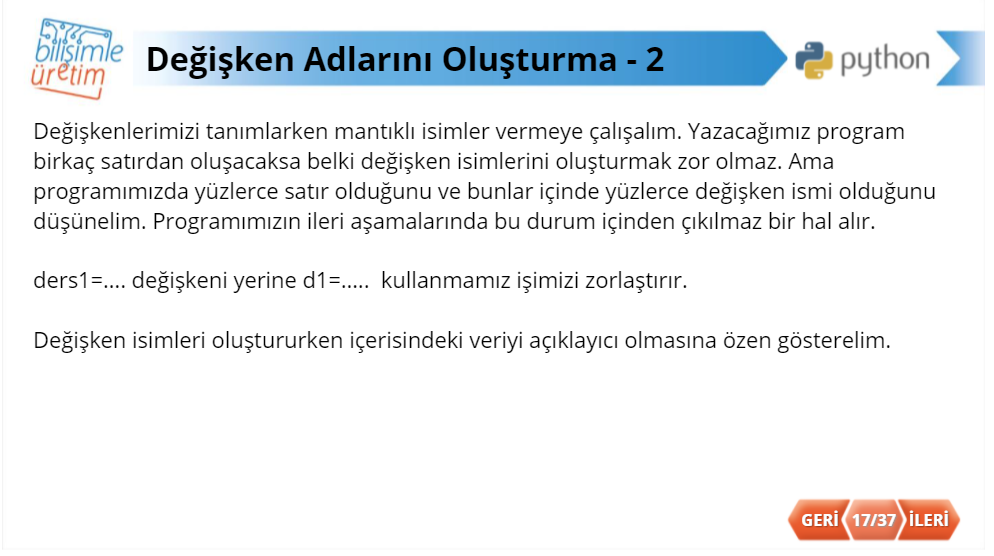 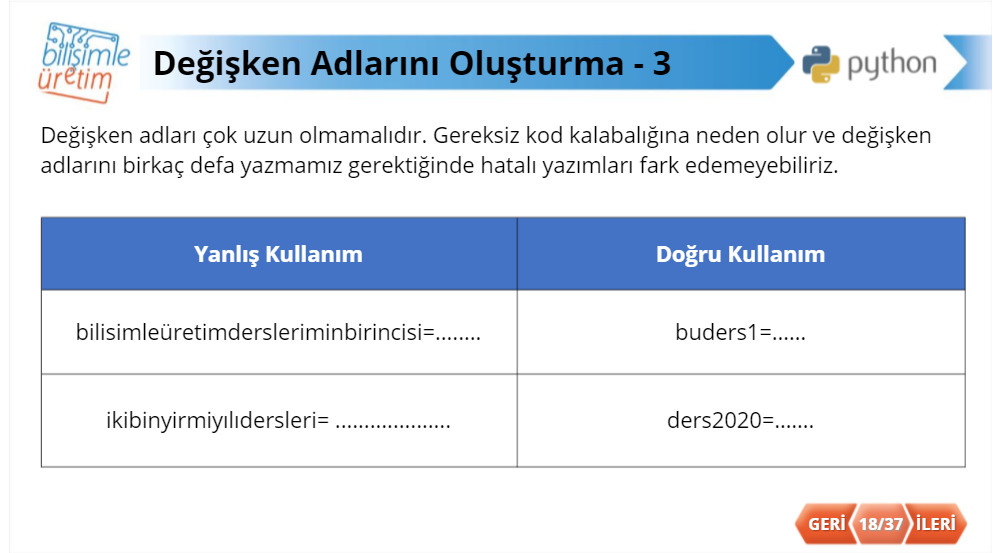 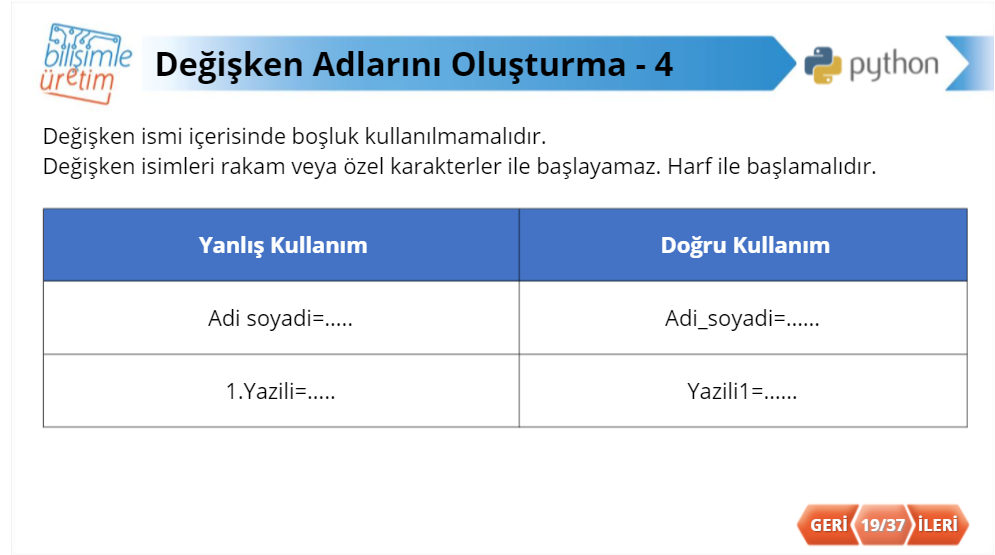 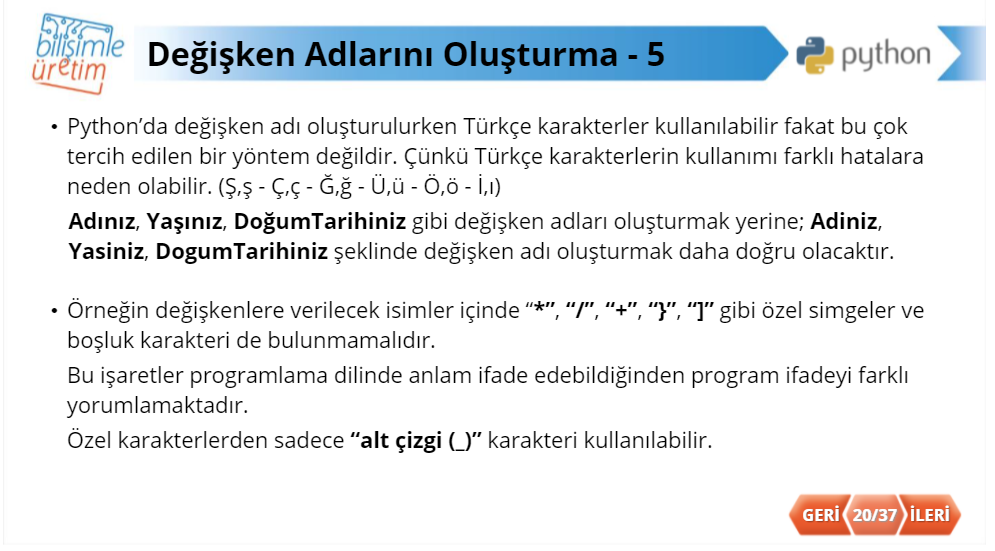 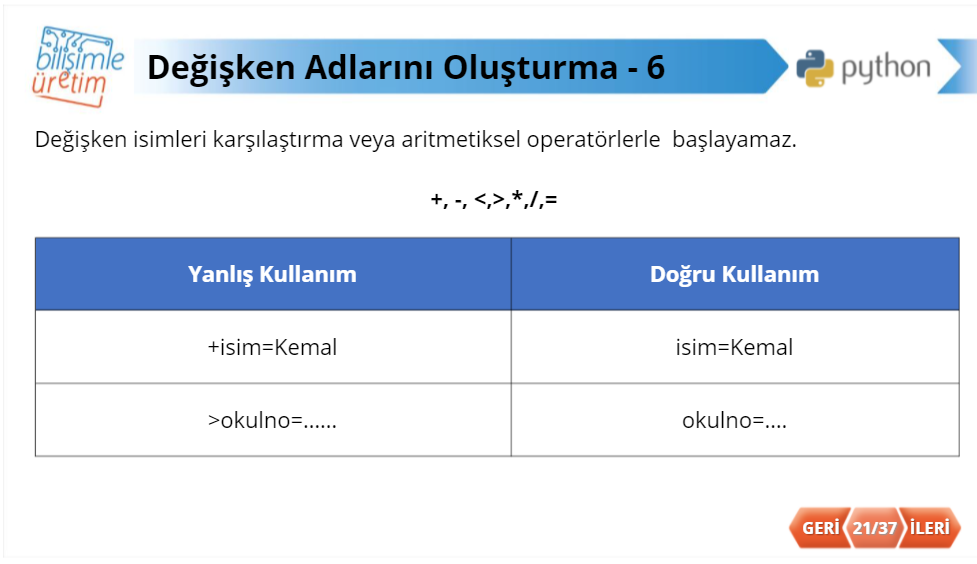 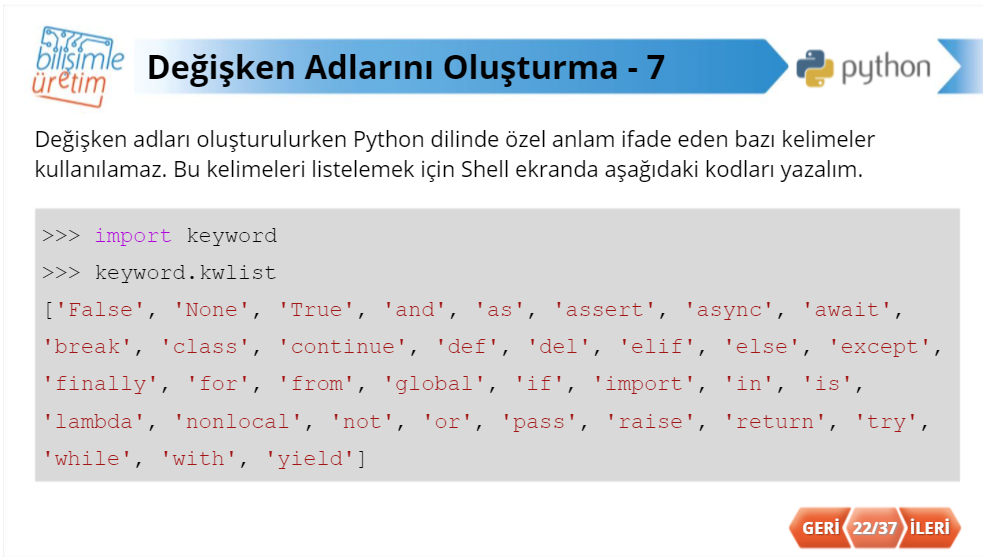 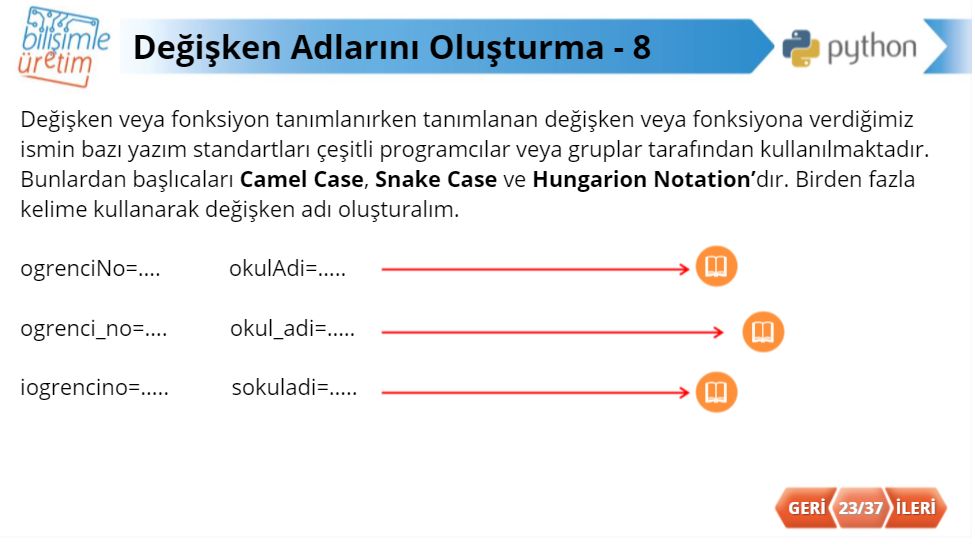 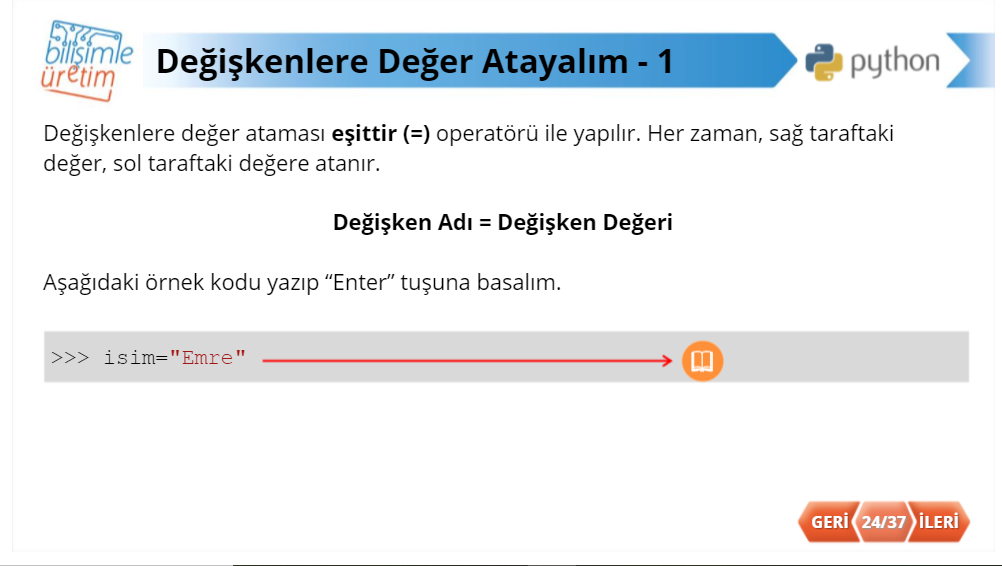 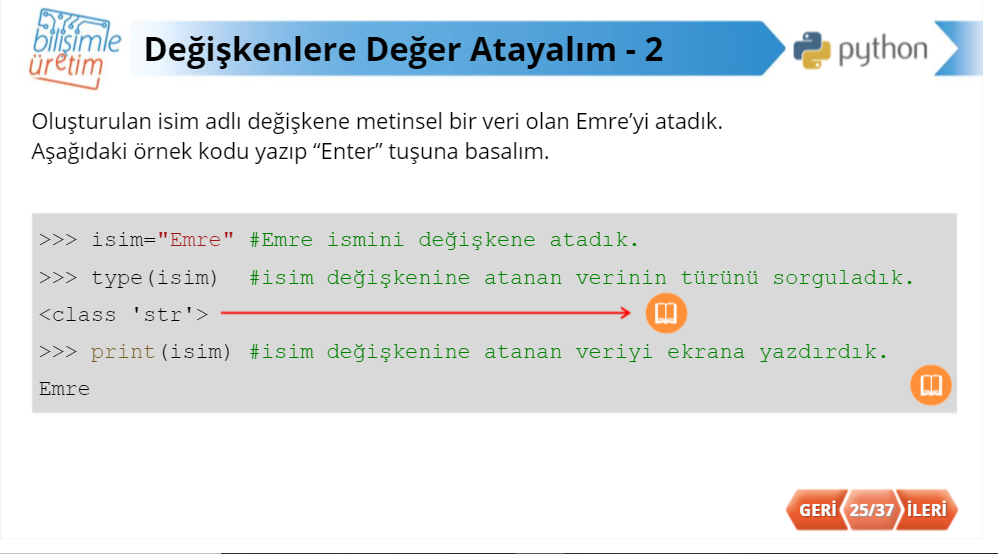 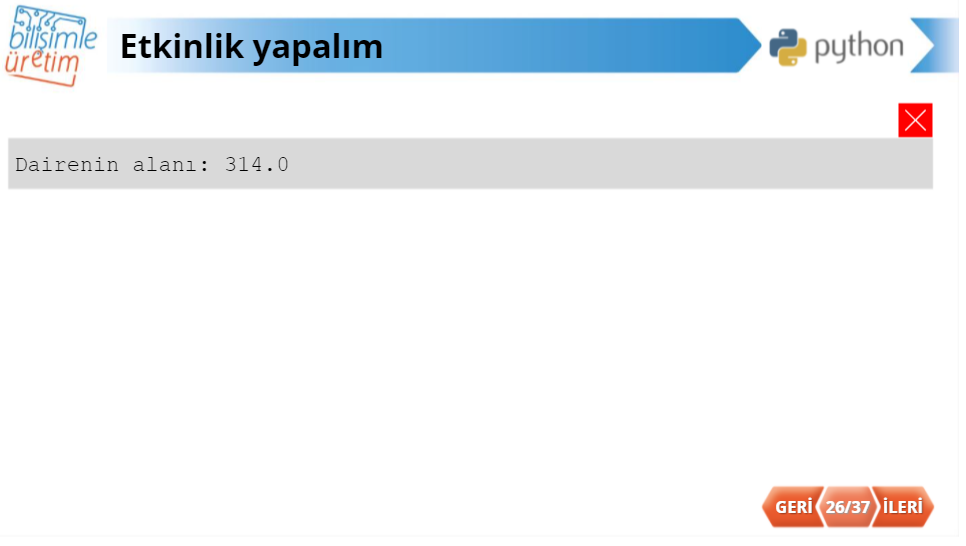 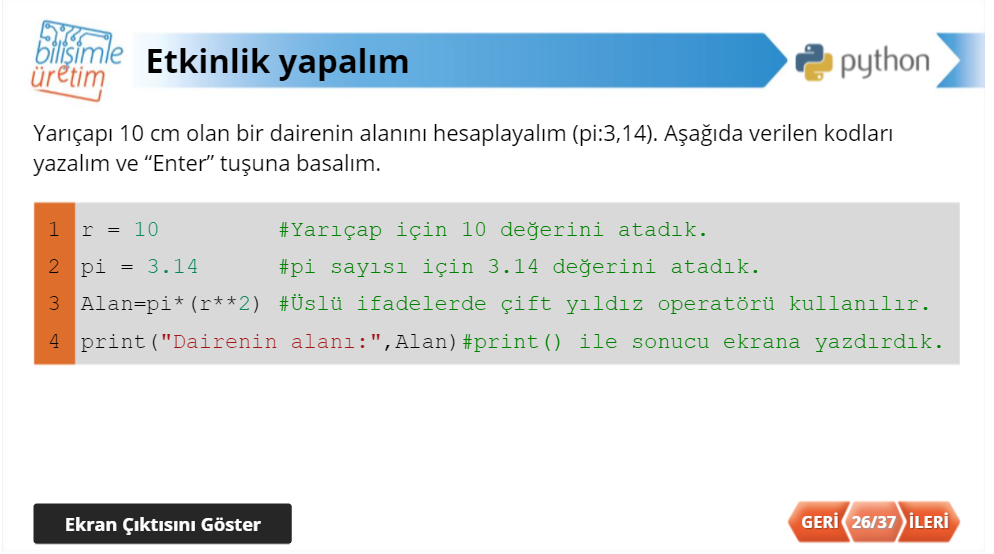 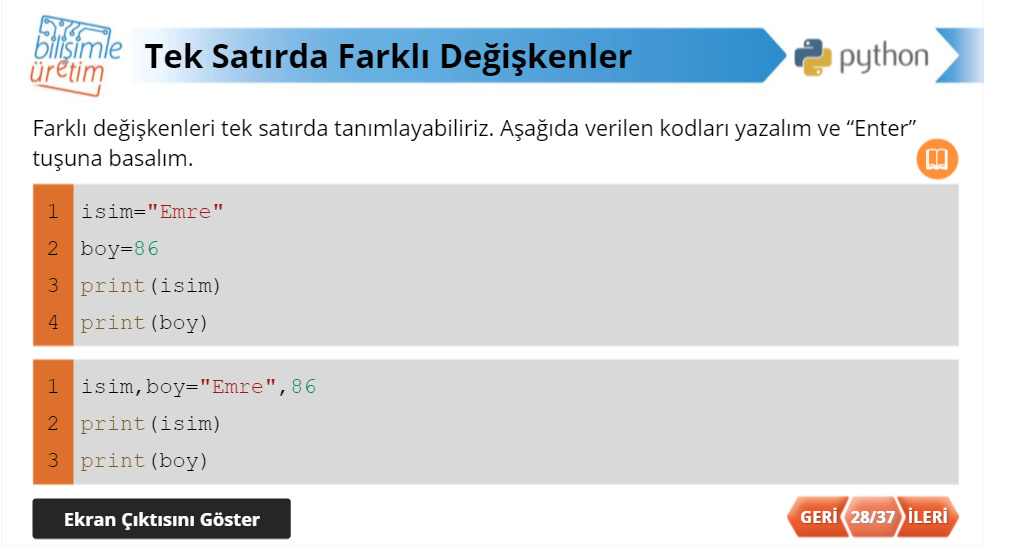 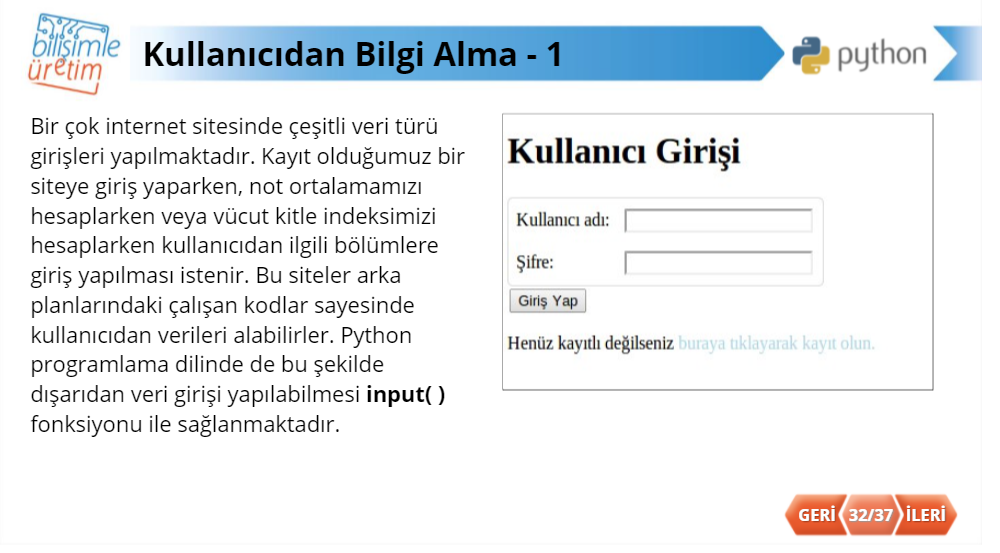 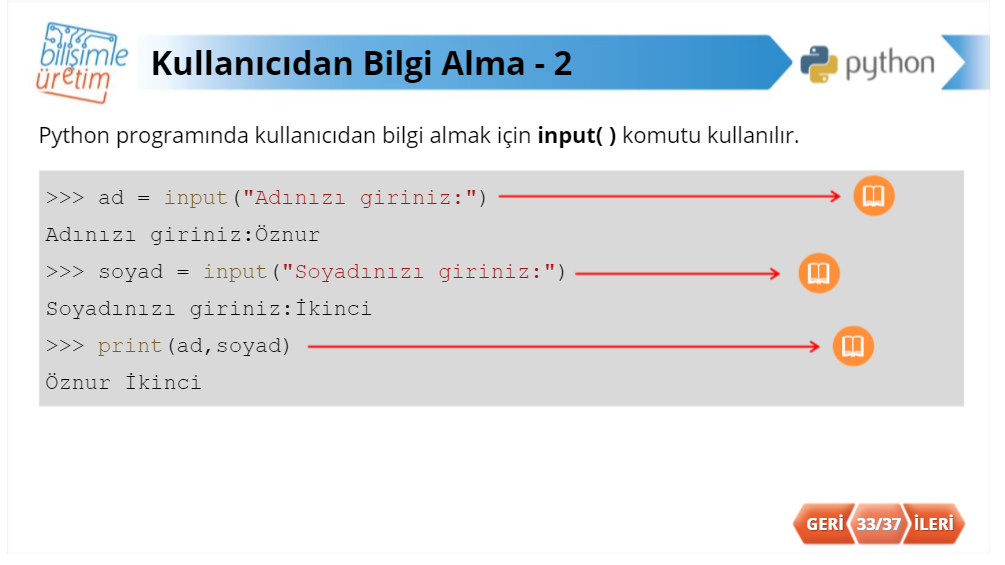 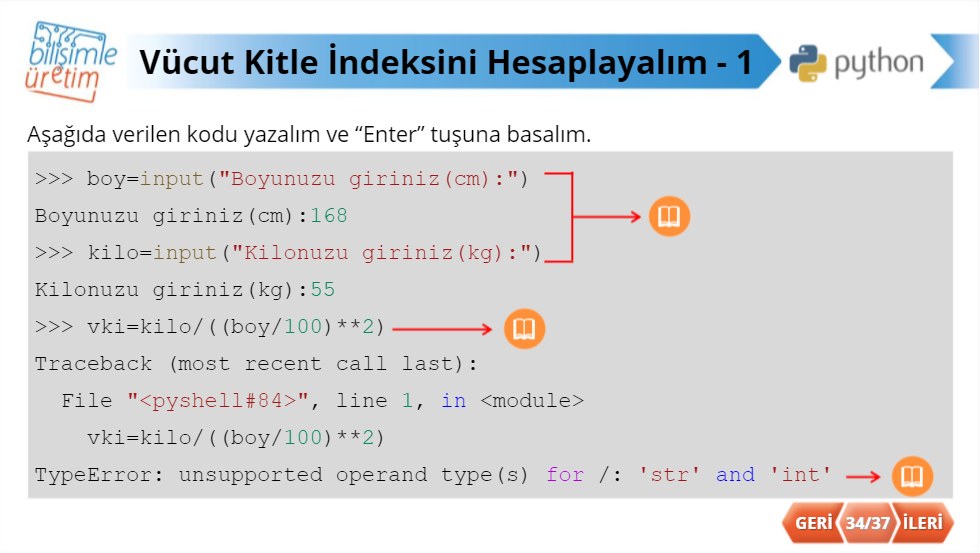 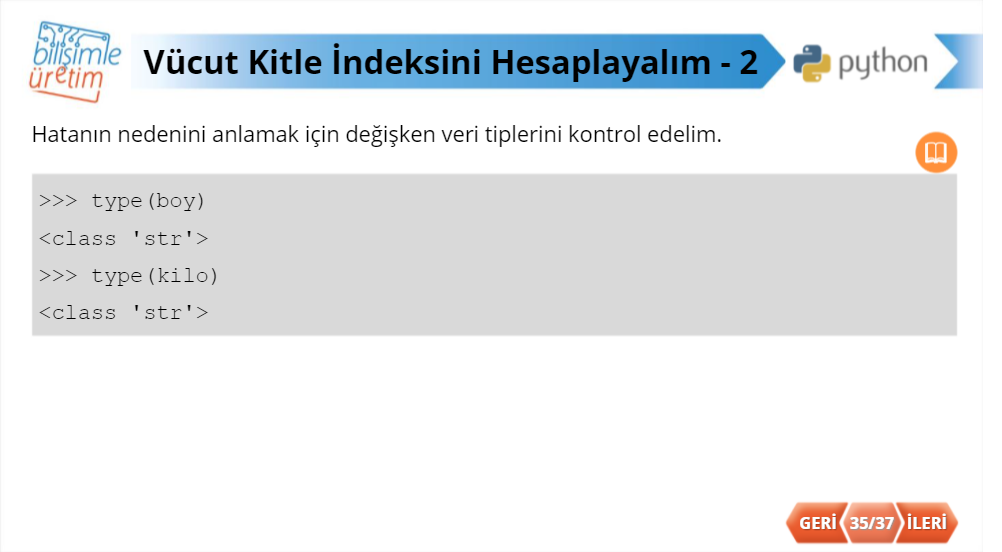 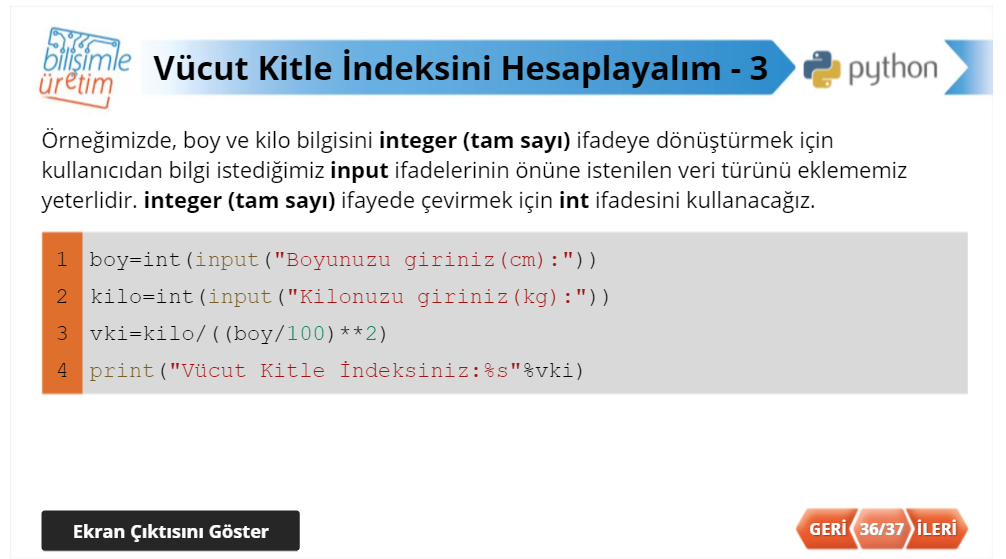 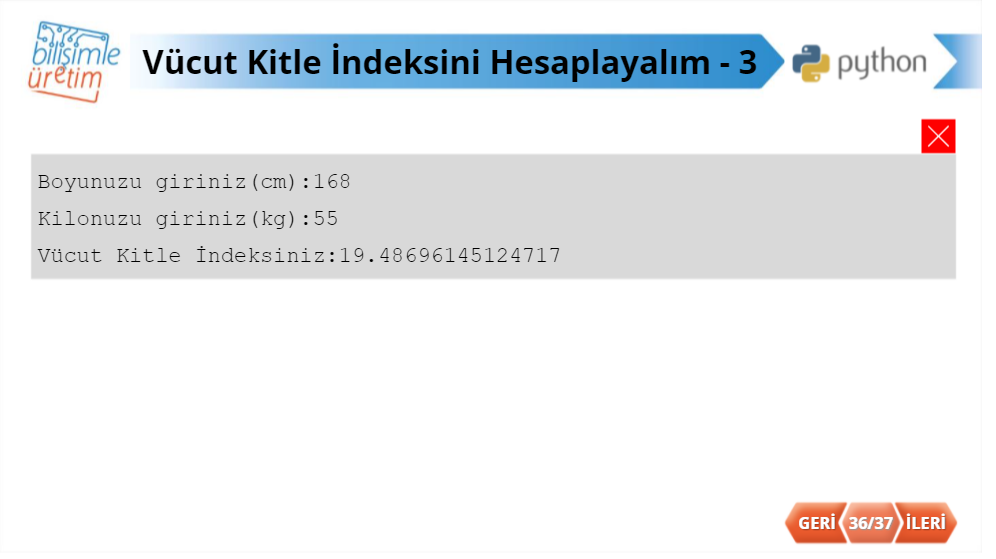